Dokumentationens omfattningDeltagarmaterial
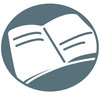 Instruktion 1 till övningen
Läs igenom beslutsunderlaget med utgångspunkt i Reflektionsfrågorna om beslutsunderlag, fråga 1-11.
Skriv några korta stödpunkter av det du kom fram till med hjälp av reflektionsfrågorna
Var det något som saknades?
Var det något som var överflödigt?
Fanns det uppgifter som återkom i texten? Om ja, behövdes upprepningarna för att göra beslutet begripligt?
Utreda
[Speaker Notes: Utreda/ 6. Dokumentationens omfattning]
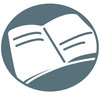 Instruktion 2 till övningen
Läs den förhandsbedömning och journal/minnesanteckning som tillhör ärendet.
Identifiera och jämför vilka uppgifter som också finns i beslutsunderlaget. Fundera och skriv ner dina synpunkter.
Finns det uppgifter i förhandsbedömningen eller journalen/minnesanteckningarna som borde ha varit med i beslutsunderlaget för att ge en tillräcklig bild av barnets behov? Varför i så fall?
Finns det uppgifter som är överförda från förhandsbedömningen eller journalen till beslutsunderlaget som du tycker är överflödiga? Varför iså fall?
Utreda
[Speaker Notes: Utreda/ 6. Dokumentationens omfattning]
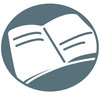 Instruktion 3 till övningen
Sammanfatta för dig själv så att du kan ge en kort reflektion från det enskilda arbetet när ni träffas i grupp, exempelvis
Utmaningar
Moment som var lättare än väntat
Aha-upplevelser
Utreda
[Speaker Notes: Utreda/ 6. Dokumentationens omfattning]